GIスライドデッキ2021次から選択された要約：
ESDO（欧州消化器腫瘍学会）からの書簡
会員の皆様
今回、このESDOスライドセットをご紹介できることを大変光栄に思います。このスライドセットは、2021年に開催された主要な学会で発表された、消化器癌に関する重要な所見を強調し概要を示すことを目的としています。このスライドセットは、特にESMO世界消化器癌学会2021年度バーチャルミーティング及び2021年ESMO会議に焦点を合わせたものとなっており、英語および日本語でご利用いただけます。
腫瘍学の臨床研究の分野は、挑戦的で常に変化する環境と言えるでしょう。このような環境の中で、私たちは、科学者、臨床医、教育者としての役割において、さらなる進歩を促す教育に役立つ科学的データや研究へのアクセスを貴重なものであると考えています。消化器癌の領域における最新情報に関する今回のレビューが、皆さまの臨床診療にとって有益なものとなることを期待しています。本件につきましてご意見・ご感想などございましたら、是非お聞かせ下さい。連絡先はinfo@esdo.euです。
最後に、本活動の実現に向けたLilly Oncology社様による資金、運営、物流の面におけるご支援に心よりお礼申し上げます。
敬具

Eric Van Cutsem	Tamara Matysiak-Budnik	Jean-Luc Van LaethemThomas Seufferlein 	Jaroslaw Regula	Ana-Maria Bucalau（ヤング・グループ）Côme Lepage	Thomas Gruenberger	Pieter-Jan Cuyle（ヤング・グループ）	
（ESDO理事会）
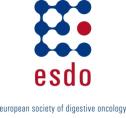 ESDO内科的腫瘍学スライドデッキ2021年編集者
結腸直腸癌
Eric Van Cutsem教授	ベルギー、ルーヴェン、大学病院、消化器腫瘍学
Thomas Gruenberger教授	オーストリア、ウィーン、カイザー・フランツ・ヨーゼフ病院、外科学
Jaroslaw Regula教授	ポーランド、ワルシャワ、腫瘍学研究所、消化器科学および肝臓学
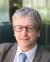 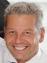 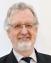 膵癌と肝胆道腫瘍
Jean-Luc Van Laethem教授	ベルギー、ブリュッセル、エラスメ大学病院、消化器腫瘍学
Thomas Seufferlein教授	ドイツ、ウルム、ウルム大学、内科クリニックI
Ann-Maria Bucalau博士	ブリュッセル、ベルギー、エラスメ大学病院、消化器腫瘍学
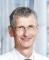 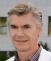 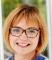 胃食道および神経内分泌腫瘍 
Côme Lepage教授	フランス、ディジョン、大学病院およびINSERM (フランス国立保健医学研究所)
Tamara Matysiak教授	フランス、ナント、消化器疾患研究所、肝臓・消化器病学および消化器腫瘍学
Pieter-Jan Cuyle博士	ベルギー、ボンヒーデン、イメルダ総合病院、消化器腫瘍学
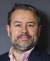 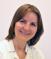 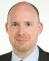 バイオマーカー
Eric Van Cutsem教授	ベルギー、ルーヴェン、大学病院、消化器腫瘍学
Thomas Seufferlein教授	ドイツ、ウルム、ウルム大学、内科クリニックI
Pieter-Jan Cuyle博士	ベルギー、ボンヒーデン、イメルダ総合病院、消化器腫瘍学
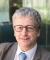 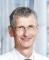 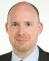 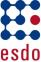 用語集
1L	第一選択
2L	第二選択
5FU	5フルウラシル
AE	有害事象
ALT	アラニンアミノ基転移酵素
AST	アスパラギン酸アミノ基転移酵素
Bev	ベバシズマブ
BICR	盲検下独立中央評価
bid	1日2回
Bini	ビニメチニブ
BCLC	バルセロナ臨床肝癌
BOR	最良総合効果
BRAF	v-rafマウス肉腫ウイルス	腫瘍遺伝子ホモログB1
BW	体重
CA19-9	炭水化物抗原19-9
CAPOX	カペシタビン＋オキサリプラチン
CCR	細胞減少の完全性
Cet	セツキシマブ
cfDNA	無細胞DNA
Chemo	化学療法
CI	信頼区間
Cis	シスプラチン
combos	併用療法
CPS	併用陽性スコア
CR	完全奏効
CRC	結腸直腸癌
CRS	細胞減少手術
CT	コンピュータ断層撮影
ctDNA	血中循環腫瘍DNA
D	日
DCR	病勢制御率
ddPCR	液滴デジタルポリメラーゼ連鎖反応
DFS	無病生存期間
DMC	データ監視委員会
DMFS	遠隔転移のない生存
dMMR	欠損ミスマッチ修復機構
(m)DoR	（中央値）応答時間

ECOG	米国東海岸癌臨床試験	グループ
EGFR	上皮成長因子受容体
Enco	エンコラフェニブ
ESCC	食道扁平上皮癌
EU	ヨーロッパ
FAS	フル解析セット
FDR	偽発見率調整済み
FFPE	ホルマリン固定、パラフィン包埋
FOLFIRI	フォリン酸＋5フルウラシル＋イ	リノテカン
FP	5フルウラシル＋シスプラチン
Fpy	フルオロピリミジン
(m)FOLFIRINOX	（修正）オキサリプラチン＋イリ	ノテカン＋ロイコボリン＋5FU
(m)FOLFOX		（修正）ロイコボリン＋		5フルオロウラシル＋オキサリプ			ラチン
FOLFOXIRI	オキサリプラチン＋イリノテカン	＋ロイコボリン＋5FU
GEJ	胃食道接合部
GEM	ゲムシタビン
GGT	ガンマ0グルタミルトランスフェ	ラーゼ
GI	胃腸系
Gy	グレイ
HCC	肝細胞がん
HER2	ヒト上皮成長因子受容体2
HIPEC	腹腔内温熱化学療法
HR	ハザード比 
HRQoL	健康に関連するクオリティ・オ	ブ・ライフ
ICR	独立中央審査
IHC	免疫組織化学
Ip	腹腔内
IPI	イピリムマブ
irAE	免疫関連の有害事象
ISH	in-situハイブリダイゼーション

(m)ITT	（修正）治療意図
iv	静脈内
KRAS	カーステン・ラット肉腫	ウイルス癌遺伝子ホモログ
LN	リンパ節
LV	ロイコボリン
MAF	変異対立遺伝子画分
mCRC	転移性大腸癌 
MEK	マイトジェン活性化プロテインキ	ナーゼ
mo	月
mono	モノセラピー
MSI-H	高頻度マイクロサテライト不安定性
MSS	マイクロサテライトの安定性
NA	該当なし
nab-P	ナブパクリタキセル
Nal-IRI	nalイリノテカン
NCCN	全国包括的がんネットワーク
NE	評価不可能/推定不可能
NET	神経内分泌腫瘍
NGS	世代シーケンシング
NIVO	ニボルマブ
NR	未到達
ORR	全体的/客観的奏功率
OR	オッズ比
(m)OS	(中央値) 全生存期間 
pCR	病理学的完全寛解率
PCI	腹膜播種係数
PD	進行性疾患
PDAC	膵臓腺がん
PD-(L)1	プログラム死（リガンド）1
pembro	ペムブロリズマブ
(m)PFS	無増悪生存期間（中央値）
PK	薬物動態学
PP	プロトコルごと
PR	部分奏効
PS	パフォーマンスステータス
q(2/3/4/8)w	（2/3/4/8）週ごと

QoL	クオリティ・オブ・ライフ
R	無作為
R0/1	切除0/1
RAF	急速に加速した線維肉腫
RECIST	固形腫瘍における反応評価基準
RP2D	推奨第2相用量
ROW	世界のその他の地域
RT	放射線療法
SBA	小腸腺癌
SD	安定している疾患 
SoC	標準治療
SSI	手術部位感染
TACE	肝動脈化学塞栓法
TARE	肝動脈化学塞栓法
T-Dxd	トラスツズマブ デルクステカン
TEAE	治療下で発現した有害事象
TMB	腫瘍の突然変異負荷
Torip	トリパリマブ
TPS	腫瘍比率スコア
Trast	トラスツズマブ
TRAE	治療関連有害事象
TRG	腫瘍退縮グレード
TTFields	腫瘍治療分野
(m)TTP	（中央値）進行までの期間
TTR	奏功までの期間
ULN	通常の上限
Vem	ベムラフェニブ
WBC	白血球
WT	野生型
XELOX	オキサリプラチン＋カペシタビン
目次
食道・胃癌	6
膵臓・小腸・肝胆道癌	36
膵臓癌	37
肝細胞癌	48
神経内分泌腫瘍	55
胆道がん	62
結腸癌、直腸癌、肛門癌	66
注：セクションに移動するには、番号を右クリックし「ハイパーリンクを開く」選択してください
食道・胃癌
LBA-4：HER2陽性の転移性胃・胃食道接合部（G/GEJ）癌に対するトラスツズマブと化学療法にペムブロリズマブを併用または非併用する第III相KEYNOTE-811試験の初期データ – Janjigian YY, et al
研究目的
KEYNOTE-811試験の中間解析において、HER2陽性の転移性胃癌またはGEJ癌患者を対象とした、ペムブロリズマブ併用または非併用のトラスツズマブ＋化学療法の有効性および安全性を評価する
ペムブロリズマブ200mg iv q3w +トラスツズマブ* + FP†またはCAPOX‡(n=217)
最大35サイクル
主要な患者選択基準
切除不能または転移性の胃がんまたはGEJがん
進行中の全身療法歴がないこと
中央レビューによるHER2陽性（IHC3 +またはIHC2 + ISH +）
ECOG PS 0–1
(n=434; 暫定 ITT)
層別化
地理的地域（オーストラリア／ヨーロッパ／イスラエル／北米対アジア対世界のその他の地域）
PD-L1 CPS (≥1 vs. <1)
化学療法の選択（FP対CAPOX）
R
1:1
プラセボ+トラスツズマブ* + FP†またはCAPOX‡(n=217)
最大35サイクル
主要複合評価項目
OS, PFS (RECIST v1.1, BICR)
副次的評価項目
ORR、DoR、安全性
*トラスツズマブ 6 mg/kg iv q3w、8 mg/kgの負荷投与後; †5FU 800 mg/m2 iv D1–5 q3w + シスプラチン 80 mg/m2 iv q3w; ‡カペシタビン 1000 mg/m2 bid D1–14 q3w + オキサリプラチン 130 mg/m2 iv q3w
Janjigian YY, et al.Ann Oncol 2021;32(suppl):abstr LBA-4
LBA-4：HER2陽性の転移性胃・胃食道接合部（G/GEJ）癌に対するトラスツズマブと化学療法にペムブロリズマブを併用または非併用する第III相KEYNOTE-811試験の初期データ – Janjigian YY, et al
主要結果
標的病変サイズの最良の変化率
-20
-20
100
100
-40
-40
80
80
-60
-60
60
60
-80
-80
40
40
-100
-100
20
20
ベースラインからの変化、%
ベースラインからの変化、%
0
0
Janjigian YY, et al.Ann Oncol 2021;32(suppl):abstr LBA-4
LBA-4：HER2陽性の転移性胃・胃食道接合部（G/GEJ）癌に対するトラスツズマブと化学療法にペムブロリズマブを併用または非併用する第III相KEYNOTE-811試験の初期データ – Janjigian YY, et al
主要結果（続き）
結論
HER2陽性の転移性胃癌またはGEJ癌患者において、中間解析の結果、ペンブロリズマブ＋トラスツズマブ＋化学療法は有望かつ持続的な臨床効果を示し、一般的に良好な忍容性を示した
Janjigian YY, et al.Ann Oncol 2021;32(suppl):abstr LBA-4
LBA7：進行性胃がん/胃食道接合部がん/食道腺がん（GC/GEJC/EAC）に対する一次（1L）治療としてのニボルマブ（NIVO）＋化学療法の併用、またはイピリムマブ（IPI）対化学療法：CheckMate 649試験 – Janjigian YY, et al
研究目的
進行性胃癌またはGEJ腺癌患者を対象としたCheckMate 649試験において、1Lニボルマブ＋化学療法またはイピリムマブの有効性および安全性を評価すること
ニボルマブ 360 mg + XELOX q3wまたは ニボルマブ 240 mg + FOLFOX q2w(n=789)
PD/毒性/投与中止†
主要な患者選択基準
切除不能、進行性または転移性の胃癌またはGEJ腺癌
未治療
HER2+のステータスは不明
ECOG PS 0–1
(n=2031)
XELOX q3w またはFOLFOX q2w(n=833)
R
1:1:1
PD/毒性/投与中止
ニボルマブ 1 mg/kg + イピリムマブ 3 mg/kg q3w x4 次にニボルマブ 240 mg q2w*(n=409)
PD/毒性/投与中止†
層別化
腫瘍細胞のPD-L1発現、領域、ECOG PS、化学療法
主要複合評価項目
OS, PFS (BICR, PD-L1 CPS ≥5)
副次的評価項目（階層）
OS (PD-L1 CPS ≥1, 無作為化済み全患者)
XELOX: オキサリプラチン 130 mg/m2 iv D1 + カペシタビン 1000 mg/m2 bid D1–14FOLFOX: オキサリプラチン 85 mg/m2 + ロイコボリン 400 mg/m2 + FU 400 mg/m2 iv D1 & FU 1200 mg/m2 iv D1–2*ニボルマブ+化学療法またはイピリムマブの進行を超えた治療に同意しない限り;†ニボルマブ+イピリムマブ群はDMCの推奨に基づいて早期に停止しました
Janjigian YY, et al.Ann Oncol 2021;32(suppl):abstr LBA7
LBA7：進行性胃がん/胃食道接合部がん/食道腺がん（GC/GEJC/EAC）に対する一次（1L）治療としてのニボルマブ（NIVO）＋化学療法の併用、またはイピリムマブ（IPI）対化学療法：CheckMate 649試験 – Janjigian YY, et al
主要結果
Janjigian YY, et al.Ann Oncol 2021;32(suppl):abstr LBA7
LBA7：進行性胃がん/胃食道接合部がん/食道腺がん（GC/GEJC/EAC）に対する一次（1L）治療としてのニボルマブ（NIVO）＋化学療法の併用、またはイピリムマブ（IPI）対化学療法：CheckMate 649試験 – Janjigian YY, et al
主要結果（続き）
結論
進行した胃またはGEJ腺癌患者において、1Lニボルマブと化学療法の併用により、化学療法単独と比較して生存期間およびその他の結果の改善が継続して得られ、新たな安全性シグナルは報告されなかった
Janjigian YY, et al.Ann Oncol 2021;32(suppl):abstr LBA7
LBA52：進行性または転移性食道扁平上皮癌患者における一次療法としてのシンチリマブ＋化学療法の併用と化学療法の比較：第III相ORIENT-15試験の最初の結果 – Shen L, et al
研究目的
進行性または転移性のESCC患者を対象としたORIENT-15試験において、1L シンチリマブ＋化学療法の有効性および安全性を評価すること
シンチリマブ 200 mg (≥60 kg) or 3 mg/kg BW (<60 kg) iv q3w (最長24ヶ月) + 化学療法*(n=327)
主要な患者選択基準
切除不能局所進行または転移性ESCC
ECOG PS 0–1
(n=659)
層別化
PD-L1 (TPS <10% vs. ≥10%)
ECOG PS (0 vs. 1)
肝臓転移(有り対無し)
化学療法（パクリタキセル・シスプラチン対シスプラチン5FU）
R
1:1
プラセボ（最長24ヶ月）+化学療法*(n=332)
主要複合評価項目
OS in CPS ≥10 および無作為化済み全患者
副次的評価項目
PFS、ORR、DCR、DoR、安全性
*パクリタキセル 175 mg/m2 + シスプラチン 75 mg/m2 or シスプラチン 75 mg/m2 + 5FU 800 mg/m2 D1–5、最大6サイクル
Shen L, et al.Ann Oncol 2021;32(suppl):abstr LBA52
LBA52：進行性または転移性食道扁平上皮癌患者における一次療法としてのシンチリマブ＋化学療法の併用と化学療法の比較：第III相ORIENT-15試験の最初の結果 – Shen L, et al
主要結果
193
327
332
174
305
300
151
283
258
122
240
202
161
127
82
105
57
88
31
52
45
13
25
17
11
5
6
0
2
0
0
0
0
188
178
167
146
96
65
33
14
6
1
0
全生存期間
100
100
PD-L1 CPS ≥10
全患者
75
75
50
50
OS, %
OS, %
25
25
シンチリマブ＋化学療法
プラセボ＋化学療法
シンチリマブ＋化学療法
プラセボ＋化学療法
0
0
無作為化からの経過期間、月
0
0
3
3
6
6
9
9
12
12
15
15
18
18
21
21
24
24
27
27
30
30
無作為化からの経過期間、月
リスク有患者数
シンチリマブ＋化学療法
Shen L, et al.Ann Oncol 2021;32(suppl):abstr LBA52
プラセボ＋化学療法
LBA52：進行性または転移性食道扁平上皮癌患者における一次療法としてのシンチリマブ＋化学療法の併用と化学療法の比較：第III相ORIENT-15試験の最初の結果 – Shen L, et al
主要結果（続き）
結論
進行性または転移性のESCC患者において、1Lシンチリマブ＋化学療法は、PD-L1発現レベルにかかわらず、化学療法単独に比べて有意な生存率の改善を示し、新たな安全性シグナルは認められなかった
Shen L, et al.Ann Oncol 2021;32(suppl):abstr LBA52
LBA53：進行性の胃癌または胃食道接合部（G/GEJ）腺癌（ORIENT-16）に対する一次治療としてのシンチリマブ＋化学療法併用対化学療法：無作為化二重盲検第III相試験の最初の結果 – Xu J, et al
研究目的
ORIENT-16試験において、胃癌またはGEJ腺癌患者を対象とした1L シンチリマブ + 化学療法の有効性および安全性を評価する
シンチリマブ + XELOX (6サイクル) 次にシンチリマブ + カペシタビン q3w*(n=327)
PD/毒性/投与中止/最長2年
主要な患者選択基準
切除不能な進行性、再発性または転移性の胃癌またはGEJ腺癌
未治療
HER2+ではありません
ECOG PS 0–1
(n=650)
層別化
ECOG PS (0 vs. 1)
肝臓転移(有り対無し)
PD-L1 (CPS <10% vs. ≥10%)
R
1:1
プラセボ + XELOX（6サイクル）、次にプラセボ + カペシタビンq3w * (n=323)
PD/毒性/投与中止/最長2年
主要複合評価項目
OS in CPS ≥10 および無作為化済み全患者
副次的評価項目
PFS、ORR、DCR、DoR、安全性
*シンチリマブ 3 mg/kg BW <60 kg or 200 mg ≥60 kg; オキサリプラチン 130 mg/m2; カペシタビン 1000 mg/m2 bid D1–14
Xu J, et al.Ann Oncol 2021;32(suppl):abstr LBA53
LBA53：進行性の胃癌または胃食道接合部（G/GEJ）腺癌（ORIENT-16）に対する一次治療としてのシンチリマブ＋化学療法併用対化学療法：無作為化二重盲検第III相試験の最初の結果 – Xu J, et al
1.0
1.0
主要結果
全生存期間
全生存期間
PD-L1 CPS ≥5
すべて無作為化済み
0.8
0.8
0.6
0.6
OS, %
OS, %
0.4
0.4
0.2
0.2
0
0
シンチリマブ＋化学療法
プラセボ＋化学療法
シンチリマブ＋化学療法
プラセボ＋化学療法
リスク有患者数
期間、月数
期間、月数
0
0
3
3
6
6
9
9
12
12
15
15
18
18
21
21
24
24
27
27
30
30
シンチリマブ+化学療法
プラセボ + 化学療法
197
200
327
323
191
181
295
311
166
269
150
246
151
128
234
205
142
106
163
91
115
79
60
88
61
86
39
51
39
26
47
31
18
16
19
19
2
1
3
1
0
0
0
0
Xu J, et al.Ann Oncol 2021;32(suppl):abstr LBA53
LBA53：進行性の胃癌または胃食道接合部（G/GEJ）腺癌（ORIENT-16）に対する一次治療としてのシンチリマブ＋化学療法併用対化学療法：無作為化二重盲検第III相試験の最初の結果 – Xu J, et al
主要結果（続き）
結論
進行性胃癌またはGEJ腺癌の患者において、1Lシンチリマブと化学療法の併用は、化学療法単独に比べて有意な生存率の改善を示し、管理可能な安全性プロファイルを有していた
Xu J, et al.Ann Oncol 2021;32(suppl):abstr LBA53
LBA54：HER2陽性の局所進行性または転移性食道胃腺癌（EGA）の前治療歴のない患者に対するイピリムマブまたはFOLFOXとニボルマブおよびトラスツズマブの併用療法：無作為化第2相INTEGA治験結果（AIO STO 0217) – Stein A, et al
研究目的
HER2+の局所進行性または転移性食道胃腺癌患者を対象としたINTEGA試験において、1LイピリムマブまたはmFOLFOX6とトラスツズマブ＋ニボルマブの併用療法の有効性および安全性を評価する
イピリムマブ＋トラスツズマブ＋ニボルマブ*(n=44)
PD
主要な患者選択基準
局所進行性または転移性食道胃腺癌
未治療
(n=88)
層別化
原発性腫瘍の事前手術
HER2 3+ 対 HER2 2+ および増幅ISH
R
1:1
mFOLFOX6＋トラスツズマブ＋ニボルマブ†(n=44)
PD
主要評価項目
12ヶ月のOS率
副次的評価項目
PFS、ORR、DoR、QoL、安全性
*イピリムマブ 3 mg/kg + トラスツズマブ 6 mg/kg (負荷量 8 mg/kg) + ニボルマブ 1 mg/kg q3w (1–12週) 次にトラスツズマブ 4 mg/kg + ニボルマブ 240 mg q2w; †オキサリプラチン 85 mg/m2 + 5FU 400 mg/m2 iv ボーラス + フォリン酸 400 mg/m2 + 5FU 2400 mg/m2 46 h iv + トラスツズマブ 4 mg/kg (負荷量 6 mg/kg) + ニボルマブ 240 mg q2w
Stein A, et al.Ann Oncol 2021;32(suppl):abstr LBA54
LBA54：HER2陽性の局所進行性または転移性食道胃腺癌（EGA）の前治療歴のない患者に対するイピリムマブまたはFOLFOXとニボルマブおよびトラスツズマブの併用療法：無作為化第2相INTEGA治験結果（AIO STO 0217) – Stein A, et al
1.0
1.0
主要結果
全生存期間
無増悪生存期間
0.8
0.8
0.6
0.6
mPFS 3.2 対 10.7ヶ月
生存確率
生存確率
0.4
0.4
0.2
0.2
IPI + トラスト + NIVO
0
0
FOLFOX + トラスト + NIVO
IPI + トラスト + NIVO
FOLFOX + トラスト + NIVO
0
0
200
200
400
400
600
600
800
800
1000
1000
時間、日
リスク有患者数
時間、日
IPI + トラスト + NIVO
FOLFOX + トラスト + NIVO
44
44
43
42
29
13
38
33
24
19
12
3
13
14
2
1
6
1
5
0
1
1
0
Stein A, et al.Ann Oncol 2021;32(suppl):abstr LBA54
LBA54：HER2陽性の局所進行性または転移性食道胃腺癌（EGA）の前治療歴のない患者に対するイピリムマブまたはFOLFOXとニボルマブおよびトラスツズマブの併用療法：無作為化第2相INTEGA治験結果（AIO STO 0217) – Stein A, et al
主要結果（続き）
結論
HER2+の局所進行性または転移性食道胃腺癌患者において、1LイピリムマブまたはFOLFOXとトラスツズマブ＋ニボルマブの併用療法のいずれも実施可能であったが、FOLFOX群はイピリムマブ群よりも高い12カ月OS率を示していた
Stein A, et al.Ann Oncol 2021;32(suppl):abstr LBA54
LBA55：トラスツズマブ含有レジメンで進行したHER2陽性（HER2+）の切除不能または転移性胃癌または胃食道接合部（GEJ）癌の欧米人患者（pts）を対象とした、トラスツズマブ・デルクステカン（T-DXd）の第II相単群試験の主要解析結果 – Van Cutsem E, et al
研究目的
DESTINY-Gastric02試験において、トラスツズマブ含有レジメンで進行したHER2+の切除不能または転移性胃癌またはGEJ癌患者を対象に、トラスツズマブ・デルクステカンの有効性および安全性を評価する
主要な患者選択基準
切除不能または転移性の胃がんまたはGEJがん
1Lトラスツズマブ含有レジメンで進行した後のHER2 +（IHC3 +またはIHC2 + / ISH +）
ECOG PS 0–1
(n=79)
T-DXd 6.4 mg/kg q3w
主要評価項目
ORR (ICR)
副次的評価項目
PFS、OS、DoR、安全性
Van Cutsem E, et al.Ann Oncol 2021;32(suppl):abstr LBA55
LBA55：トラスツズマブ含有レジメンで進行したHER2陽性（HER2+）の切除不能または転移性胃癌または胃食道接合部（GEJ）癌の欧米人患者（pts）を対象とした、トラスツズマブ・デルクステカン（T-DXd）の第II相単群試験の主要解析結果 – Van Cutsem E, et al
主要結果
結論
HER2+の切除不能または転移性胃癌およびGEJ癌患者において、2Lトラスツズマブ・デルキステカンは、従来の知見と同等の持続的な奏効と安全性プロファイルを示し、良好な活性を示した
Van Cutsem E, et al.Ann Oncol 2021;32(suppl):abstr LBA55
O-15：全集団および欧州／北米サブグループにおける進行性または転移性食道扁平上皮癌（RATIONALE 302）に対するチスレリズマブの二次治療対化学療法の無作為化第III相試験 – Ajani J, et al
研究目的
RATIONALE 302試験において、進行性または転移性の食道扁平上皮癌患者を対象とした、抗PD-1剤である2Lチスレリズマブの有効性および安全性を評価する
チスレリズマブ 200 mg iv q3w(n=217)
PD/毒性
主要な患者選択基準
進行性または転移性ESCC
1L全身療法後に進行
ECOG PS 0–1
(n=512)
層別化
地理的地域（日本を除くアジア対日本対欧州／北米）
ECOG PS (0 vs. 1)
化学療法の選択（パクリタキセル対ドセタキセル対イリノテカン）
R
1:1
化学療法（研究者の選択）* (n=217)
PD/毒性
主要評価項目
OS
副次的評価項目
PFS、ORR、DoR、HRQoL、安全性
*パクリタキセル 135–175 mg/m2 iv q3w or 80–100 mg/m2 iv qw; ドセタキセル 75 mg/m2 iv q3w; イリノテカン 125 mg/m2 D1, 8 q3w
Ajani J, et al.Ann Oncol 2021;32(suppl):abstr O-15
O-15：全集団および欧州／北米サブグループにおける進行性または転移性食道扁平上皮癌（RATIONALE 302）に対するチスレリズマブの二次治療対化学療法の無作為化第III相試験 – Ajani J, et al
1.0
主要結果
全生存期間
0.8
0.6
OSの確率
率（6ヶ月）
0.4
率（12ヶ月）
0.2
62.3%
51.8%
0
37.4%
23.7%
0
2
4
6
8
10
12
14
16
18
20
22
24
26
28
30
32
期間、月数
リスク有患者数
チスレリズマブ
化学療法
256
235
219
191
167
143
124
105
83
93
77
59
51
42
36
34
29
26
21
19
15
11
6
7
5
4
4
2
2
1
1
0
0
256
245
226
214
191
172
157
144
134
122
110
96
88
81
73
63
59
52
44
35
30
25
18
20
13
11
8
8
8
3
2
1
0
Ajani J, et al.Ann Oncol 2021;32(suppl):abstr O-15
O-15：全集団および欧州／北米サブグループにおける進行性または転移性食道扁平上皮癌（RATIONALE 302）に対するチスレリズマブの二次治療対化学療法の無作為化第III相試験 – Ajani J, et al
主要結果（続き）
結論
進行性または転移性のESCC患者の場合、管理可能な安全性プロファイルを持つ全体および欧州・北米集団で、2Lチスレリズマブは化学療法と比較してOSを有意に改善した
Ajani J, et al.Ann Oncol 2021;32(suppl):abstr O-15
1376O：同期性腹膜転移（PM）を有する胃癌（GC）に対する温熱腹腔内化学療法（HIPEC）と細胞減量手術（CRS）の併用効果：多施設共同無作為化第3相治験（GASTRIPEC-I治験） – Rau B, et al
研究目的
GASTRIPEC-I試験*において、胃癌と同期性腹膜転移を有する患者のCRSに対するHIPECの影響を評価する
HIPEC(n=52)
3x EOX
LASC & CRS
3x EOX
主要な患者選択基準
腹膜に転移のある胃癌またはGEJ癌
ステージング腹腔鏡検査
カルノフスキー指数70％以上
(n=105)
層別化
センター
HER2ステータス
PCI
R
1:1
3x EOX
3x EOX
主要評価項目
OS
副次的評価項目
PFS、DFS、QoL、安全性
HER2-, エピルビシン 50 mg/m2 + オキサリプラチン 130 mg/m2 + カペシタビン 635 mg/m2 q3wHER2+, シスプラチン 80 mgm2 + カペシタビン 1000 mg/m2 + トラスツズマブ 8, 6, 6 mg/kg (3 cycles) q3wHIPEC, シスプラチン 75 mg/m2 ip + マイトマイシン 15 mg/m2 ip, 60 min >41°C *発生の遅さにより、試験は早期に終了
Rau B, et al.Ann Oncol 2021;32(suppl):abstr 1376O
1376O：同期性腹膜転移（PM）を有する胃癌（GC）に対する温熱腹腔内化学療法（HIPEC）と細胞減量手術（CRS）の併用効果：多施設共同無作為化第3相治験（GASTRIPEC-I治験） – Rau B, et al
主要結果
100
100
全生存期間
FAS
PP
80
80
フレミング・ハリントンテスト p=0.1647
フレミング・ハリントンテスト p=0.1353
60
60
mOS 14.9ヶ月
mOS 13.9ヶ月
HIPEC
HIPEC
OS, %
OS, %
mOS 14.9ヶ月
mOS 13.2ヶ月
非HIPEC
非HIPEC
40
40
20
20
0
0
0
0
6
6
12
12
18
18
24
24
30
30
36
36
42
42
48
48
54
54
60
60
66
66
72
72
無作為化からの経過期間、月
無作為化からの経過期間、月
リスク有患者数
リスク有患者数
非HIPEC
非HIPEC
53
39
18
13
13
9
6
3
3
2
0
0
0
0
0
0
0
0
0
0
0
0
0
0
HIPEC
HIPEC
52
36
27
19
16
10
8
6
7
5
4
4
3
3
2
2
2
2
2
2
2
2
0
0
Rau B, et al.Ann Oncol 2021;32(suppl):abstr 1376O
1376O：同期性腹膜転移（PM）を有する胃癌（GC）に対する温熱腹腔内化学療法（HIPEC）と細胞減量手術（CRS）の併用効果：多施設共同無作為化第3相治験（GASTRIPEC-I治験） – Rau B, et al
主要結果（続き）
結論
胃がんと腹膜転移を有する患者において、罹患率や死亡率への影響を与えることなくHIPECはPFSを有意に改善したが、OSを有意に改善したのはCRSが完了した患者のみであった
Rau B, et al.Ann Oncol 2021;32(suppl):abstr 1376O
1373MO：JUPITER-06：治療未経験の進行性または転移性食道扁平上皮癌（ESCC）に対する一次化学療法との併用におけるトリパリマブとプラセボを比較した無作為化二重盲検第III相試験 – Xu RH, et al
研究目的
JUPITER-06試験において、進行性または転移性ESCC患者における1Lトリパリマブ＋化学療法の有効性と安全性を評価すること
トリパリマブ 240 mg + 化学療法*(n=257)
トリパリマブ 240 mg q3w メンテナンス
PD/毒性/投与中止/最長2年
主要な患者選択基準
進行性または転移性ESCC
転移性疾患の治療歴なし
ECOG PS 0–1
(n=314)
層別化
前放射線（有り対無し）
ECOG PS (0 vs. 1)
R
1:1
プラセボ + 化学療法 *(n=257)
プラセボのメンテナンス
PD/毒性/投与中止/最長2年
主要複合評価項目
PFS (BICR, RECIST v1.1), OS
副次的評価項目
ORR、DoR、DCR、HRQoL、安全性
*パクリタキセル 175 mg/m2 + シスプラチン 75 mg/m2q3w（最大6サイクル）
Xu RH, et al.Ann Oncol 2021;32(suppl):abstr 1373MO
1373MO：JUPITER-06：治療未経験の進行性または転移性食道扁平上皮癌（ESCC）に対する一次化学療法との併用におけるトリパリマブとプラセボを比較した無作為化二重盲検第III相試験 – Xu RH, et al
100
100
主要結果
無増悪生存期間
全生存期間
80
80
60
60
PFS, %
OS, %
40
40
疾患の進行または死亡のための層別HR
0.58 (95%CI 0.461, 0.738); p<0.00001
死亡のための層別HR
0.58 (95%CI 0.425, 0.783); p=0.00036
20
20
0
0
トリパリマブ＋化学療法
プラセボ＋化学療法
0
3
6
9
12
15
18
21
24
27
0
3
6
9
12
15
18
21
24
リスク有患者数
期間、月数
期間、月数
257
246
171
86
52
31
18
4
0
0
トリップ＋化学療法
257
257
189
170
70
42
36
9
19
3
9
2
7
1
1
0
0
0
プラセボ＋化学療法
257
242
166
79
33
18
11
3
1
0
Xu RH, et al.Ann Oncol 2021;32(suppl):abstr 1373MO
1373MO：JUPITER-06：治療未経験の進行性または転移性食道扁平上皮癌（ESCC）に対する一次化学療法との併用におけるトリパリマブとプラセボを比較した無作為化二重盲検第III相試験 – Xu RH, et al
主要結果（続き）
結論
進行性または転移性ESCCの患者では、1Lトリパリマブ＋化学療法は、化学療法単独よりも生存率の有意な改善を示し、新たな安全性シグナルは認められなかった
Xu RH, et al.Ann Oncol 2021;32(suppl):abstr 1373MO
1372O：消化器系癌患者におけるCLDN 18.2を標的としたCAR-T細胞療法 – Qi C, et al
研究目的
胃癌を含む消化器系癌の患者における、Claudin18.2リダイレクトCAR-T細胞療法であるCT041の有効性と安全性を評価する
用量漸増
用量拡張
主要な患者選択基準
進行型消化器系癌
CLDN18.2発現 (≥+, ≥10%)
ECOG PS 0–1
(n=37; 胃癌では28)
CT0415x108セル (n=3)2.5x108セル (n=3+3)3.75x108セル (n=3+3)
CT0412.5x108セル(n=22)
PD/毒性
主要評価項目
安全性
副次的評価項目
有効性、薬物動態
Qi C, et al.Ann Oncol 2021;32(suppl):abstr 1372O
1372O：消化器系癌患者におけるCLDN 18.2を標的としたCAR-T細胞療法 – Qi C, et al
100
100
主要結果
無増悪生存期間
全生存期間
80
80
6ヶ月OS：69.1% (39.8, 86.3)
mOS：9.5ヶ月 (5.2, NE)
6か月のPFS：40.9% (14.5, 66.1)
mPFS：5.6ヶ月 (2.6, 9.2)
60
60
PFS, %
OS, %
40
40
20
20
打ち切り
打ち切り
0
0
CAR-T注入後数ヶ月
CAR-T注入後数ヶ月
0
1
2
3
4
5
6
7
8
9
10
11
リスク有患者数
リスク有患者数
18
18
8
4
2
0
18
18
10
8
5
2
1
1
1
0
0
2
4
6
8
10
12
14
16
18
20
Qi C, et al.Ann Oncol 2021;32(suppl):abstr 1372O
1372O：消化器系癌患者におけるCLDN 18.2を標的としたCAR-T細胞療法 – Qi C, et al
主要結果（続き）
結論
CLDN18.2陽性の胃癌またはGEJ癌で治療歴のある患者では、CT041は有望な活性を示し、一般的に忍容性が良好出会った
Qi C, et al.Ann Oncol 2021;32(suppl):abstr 1372O
膵臓・小腸・肝胆道癌
膵臓・小腸・肝胆道癌
膵臓癌
LBA-1：膵臓癌（PC）切除患者における、ナブパクリタキセル＋ゲムシタビン（nab-P + Gem）とゲムシタビン（Gem）単独のアジュバントに関する第3相APACT治験：最新の5年全生存率 – Tempero MA, et al
研究目的
APACT試験において、外科的に切除された膵臓癌患者におけるゲムシタビンと比較し、ナブパクリタキセル＋ゲムシタビンの5年間のOSデータを提示する
ナブパクリタキセル 125 mg/m2 + ゲムシタビン 1000 mg/m2 4週間の最初の3週間はqw 6サイクル* (n=432)
PD/毒性/投与中止/死亡
主要な患者選択基準
膵臓腺がん（T1–3、N0–1、M0）
肉眼的完全切除
CT：疾患の兆候なし
未治療
CA19-9 <100 U/mL
ECOG PS 0–1
(n=866)
層別化
切除状態（R0対R1）
リンパ節の状態（陽性対陰性）
地理的地域（北米、欧州、オーストラリア対アジア太平洋地域）
R
1:1
ゲムシタビン 1000 mg/m2 4週間の最初の3週間はqw 6サイクル* (n=434)
PD/毒性/投与中止/死亡
主要評価項目
DFS (ICR)
副次的評価項目
OS、安全性
*手術後12週間以内に治療を開始
Tempero MA, et al.Ann Oncol 2021;32(suppl):abstr LBA-1
LBA-1：膵臓癌（PC）切除患者における、ナブパクリタキセル＋ゲムシタビン（nab-P + Gem）とゲムシタビン（Gem）単独のアジュバントに関する第3相APACT治験：最新の5年全生存率 – Tempero MA, et al
主要結果
100
5年間の全生存期間
80
60
生存患者、％
40
5年間のOS率
20
38%
31%
0
432
434
427
415
420
404
406
384
385
354
366
320
344
301
307
275
284
262
264
249
252
228
232
212
220
202
207
181
198
165
188
156
175
149
165
141
156
133
150
123
147
115
98
76
64
51
43
30
23
15
10
6
1
1
0
0
期間、月数
リスク有患者数
0
3
6
9
12
15
18
21
24
27
30
33
36
39
42
45
48
51
54
57
60
63
66
69
72
75
78
81
nab-P + gem
Gem
Tempero MA, et al.Ann Oncol 2021;32(suppl):abstr LBA-1
LBA-1：膵臓癌（PC）切除患者における、ナブパクリタキセル＋ゲムシタビン（nab-P + Gem）とゲムシタビン（Gem）単独のアジュバントに関する第3相APACT治験：最新の5年全生存率 – Tempero MA, et al
主要結果（続き）
事前に指定されたサブグループの全生存期間
事象数/患者数
サブグループ
nab-P + gem
Gem
死亡時のHR（95%CI）
全患者
年齢
65歳未満
65歳以上
性別
女性
男性
地理的地域
北米
欧州
オーストラリア
アジア太平洋
ベースラインECOG PS
0
1
腫瘍から最も近い縁までの距離
1mm未満
1mm以上
268/432

143/221
125/211

125/204
143/228

85/144
132/203
21/30
30/55

151/252
117/180

83/114
163/287
287/434

151/225
136/209
	
119/181
168/253

100/156
136/205
15/20
36/53

182/268
105/166

83/112
185/292
0.83 (0.705, 0.983)

0.83 (0.658, 1.040)
0.83 (0.654, 1.065)

0.84 (0.653, 1.078)
0.83 (0.667, 1.041)

0.75 (0.559, 0.998)
0.92 (0.721, 1.164)
0.84 (0.431, 1.625)
0.73 (0.453, 1.194)

0.80 (0.645, 0.994)
0.88 (0.674, 1.142)

0.82 (0.602, 1.107)
0.80 (0.648, 0.988)
0.25
0.5
1.0
1.5
2.0
nab-P + gemがより良い
Gemがより良い
Tempero MA, et al.Ann Oncol 2021;32(suppl):abstr LBA-1
LBA-1：膵臓癌（PC）切除患者における、ナブパクリタキセル＋ゲムシタビン（nab-P + Gem）とゲムシタビン（Gem）単独のアジュバントに関する第3相APACT治験：最新の5年全生存率 – Tempero MA, et al
事前に指定されたサブグループの全生存期間
主要結果（続き）
結論
膵臓癌が切除された患者では、APACT治験のこの長期追跡調査では、ゲムシタビン単独と比較して、事前に指定されたサブグループ全てでナブパクリタキセル＋ゲムシタビンのOSが一貫して長いことが示された
事象数/患者数
サブグループ
Gem
死亡時のHR（95%CI）
nab-P + Gem
膵臓がんの原発部位
頭
その他
腫瘍グレード
高分化
中程度に分化
分化が不十分
切除状況
R0
R1
節点ステータス
LN陽性
LN陰性
ベースラインでのCA19-9のレベル
WNL
ULN <100 U/mL
≥100 U/mL
229/354
39/78

25/49
164/264
70/101

190/327
78/105

215/311
53/121

208/351
51/70
2/2
238/347
49/87

31/55
172/241
72/115

210/334
77/100

231/312
56/122

226/345
59/81
2/3
0.84 (0.697, 1.003)
0.78 (0.509, 1.181)

0.88 (0.519, 1.490)
0.74 (0.601, 0.922)
1.04 (0.746, 1.442)

0.85 (0.698, 1.034)
0.73 (0.534, 1.003)

0.77 (0.636, 0.922)
0.97 (0.667, 1.415)

0.82 (0.675, 0.984)
0.82 (0.561, 1.188)
–
0.25
0.5
1.0
1.5
2.0
nab-P + Gemがより良い
Gemがより良い
Tempero MA, et al.Ann Oncol 2021;32(suppl):abstr LBA-1
LBA56：切除可能な膵臓癌に対する周術期または唯一のアジュバントであるナブパクリタキセルとゲムシタビンの併用療法：NEONAX試験（無作為化第II相AIO試験）の結果 – Seufferlein T, et al
研究目的
NEONAX試験において、切除可能な膵臓癌患者における周術期またはアジュバントのナブパクリタキセル＋ゲムシタビンの有効性と安全性を評価する
ネオアジュバント群（n=59）
ナブパクリタキセル＋ ゲムシタビン*（2サイクル）
ナブパクリタキセル＋ゲムシタビン*（4サイクル）
手術
主要な患者選択基準
切除可能な膵臓癌（≤T3、NCCN基準）
ビリルビン2.5 x ULN
ECOG PS 0–1
(n=118)
R
1:1
ナブパクリタキセル＋ゲムシタビン*（6サイクル）
手術
アジュバント群（n=59）
主要評価項目
18ヶ月のDFS率
副次的評価項目
OS、R0切除率、ORR、QoL、安全性
*ナブパクリタキセル 125mg/m2 iv qw +ゲムシタビン 1000mg/m2 iv qw3/4週間
Seufferlein T, et al.Ann Oncol 2021;32(suppl):abstr LBA56
LBA56：切除可能な膵臓癌に対する周術期または唯一のアジュバントであるナブパクリタキセルとゲムシタビンの併用療法：NEONAX試験（無作為化第II相AIO試験）の結果 – Seufferlein T, et al
1.0
主要結果
無病生存率 – ITT人口
0.8
0.6
患者の割合事象なし
0.4
0.2
0
期間、月数
0
6
12
18
24
30
36
42
48
リスク有患者数
ネオアジュバント
59
50
37
32
22
17
13
8
5
5
5
4
3
2
2
0
アジュバント
59
34
23
21
15
13
8
7
6
5
5
5
4
3
2
1
1
Seufferlein T, et al.Ann Oncol 2021;32(suppl):abstr LBA56
LBA56：切除可能な膵臓癌に対する周術期または唯一のアジュバントであるナブパクリタキセルとゲムシタビンの併用療法：NEONAX試験（無作為化第II相AIO試験）の結果 – Seufferlein T, et al
結論
切除可能な膵臓癌の患者では、周術期およびアジュバントのナブパクリタキセル＋ゲムシタビン併用のどちらも、18か月のDFS率の事前に指定された改善を示さなかったが、DFSの中央値は手術前に化学療法を受けた患者の方が高かった
Seufferlein T, et al.Ann Oncol 2021;32(suppl):abstr LBA56
SO-3：転移性膵管腺癌の治療順序と予後因子：欧州実世界における研究の単変量および多変量解析 – Taieb J, et al
研究目的
治療パターンと治療順序が生存転帰に及ぼす影響を評価し、欧州5か国の実際の環境における転移性PDAC患者の予後因子を特定する
方法
欧州5カ国（フランス、ドイツ、イタリア、スペイン、英国）のオンライン患者報告書（n=6000）のデータをレビューし、2016年1月から10月までに転移性PDAC（n=3432）と診断され、1Lまたは2L治療を受けた患者（n=1218）を特定
データは診断日から5年後または死亡日まで収集
Cox回帰を使用して、1Lおよび2Lの治療データ（n=915）を持つ患者からの予後因子を決定
主要結果
Taieb J, et al.Ann Oncol 2021;32(suppl):abstr SO-3
SO-3：転移性膵管腺癌の治療順序と予後因子：欧州実世界における研究の単変量および多変量解析 – Taieb J, et al
1.0
主要結果
全生存期間
0.8
0.6
OSの確率
0.4
0.2
0
0
5
10
15
20
25
30
期間、月数
Taieb J, et al.Ann Oncol 2021;32(suppl):abstr SO-3
SO-3：転移性膵管腺癌の治療順序と予後因子：欧州実世界における研究の単変量および多変量解析 – Taieb J, et al
主要結果（続き）
結論
転移性PDACの患者では、肝転移、治療の種類、ECOG PS、CA19-9レベル、および肺転移がすべてOSの独立した予後因子であることが確認され、(m)FOLFIRINOXとそれに続いてゲムシタビンの組み合わせを受けた患者は最長のOSを示した
Taieb J, et al.Ann Oncol 2021;32(suppl):abstr SO-3
膵臓・小腸・肝胆道癌
肝細胞癌
LBA37：IMMUTACE：中悪性度の肝細胞癌（HCC）に対するニボルマブ併用の経動脈的化学塞栓療法（TACE）のバイオマーカーを重視した多施設共同の第II相AIO試験 – Vogel A, et al
研究目的
IMMUTACE試験において、中期肝細胞癌患者を対象にニボルマブと併用したTACEの有効性と安全性を評価する
主要な患者選択基準
中期HCC
限定的な転移性疾患が認められる
Child-Pugh A
ECOG PS ≤2
(n=49)
CR/PR/SD
ニボルマブ
PD
ニボルマブ
ニボルマブ
TACE
TACE
局所療法
ニボルマブ
PD
主要評価項目
ORR
副次的評価項目
PFS、OS、QoL、安全性
Vogel A, et al.Ann Oncol 2021;32(suppl):abstr LBA37
LBA37：IMMUTACE：中悪性度の肝細胞癌（HCC）に対するニボルマブ併用の経動脈的化学塞栓療法（TACE）のバイオマーカーを重視した多施設共同の第II相AIO試験 – Vogel A, et al
1.0
1.0
主要結果
無増悪生存期間
全生存期間
0.8
0.8
0.6
0.6
生存確率
生存確率
0.4
0.4
0.2
0.2
0
0
打ち切り
打ち切り
期間、月数
0
6
12
18
24
30
36
0
6
12
18
24
30
期間、月数
Vogel A, et al.Ann Oncol 2021;32(suppl):abstr LBA37
LBA37：IMMUTACE：中悪性度の肝細胞癌（HCC）に対するニボルマブ併用の経動脈的化学塞栓療法（TACE）のバイオマーカーを重視した多施設共同の第II相AIO試験 – Vogel A, et al
主要結果（続き）
結論
中期HCCの患者では、ニボルマブと組み合わせたTACEが有望な活性を示し、新たな安全性シグナルは報告されていない
Vogel A, et al.Ann Oncol 2021;32(suppl):abstr LBA37
O-16：HEPANOVA：進行性肝細胞癌（HCC）におけるソラフェニブを併用した腫瘍治療フィールド（TTFields、150 kHz）の第II相試験の最終的な有効性と安全性の結果 – Grosu AL, et al
研究目的
HEPANOVA試験において、進行性HCC患者を対象にソラフェニブを併用したTTFieldsの有効性と安全性を評価する
主要な患者選択基準
進行したHCC
チャイルド・ピュースコア5～8ポイント
BCLCステージ0–C
手術や局所療法の候補者でない
(n=27)
TTFields 150 kHz 1日あたり18時間以上＋ソラフェニブ 400 mg bid
PD
主要評価項目
ORR（RECIST v1.1、治験責任医師による評価）
副次的評価項目
PFS、OS、DMFS、安全性
Eleni Gkikaによる発表Grosu AL, et al.Ann Oncol 2021;32(suppl):abstr O-16
O-16：HEPANOVA：進行性肝細胞癌（HCC）におけるソラフェニブを併用した腫瘍治療フィールド（TTFields、150 kHz）の第II相試験の最終的な有効性と安全性の結果 – Grosu AL, et al
主要結果
Eleni Gkikaによる発表Grosu AL, et al.Ann Oncol 2021;32(suppl):abstr O-16
O-16：HEPANOVA：進行性肝細胞癌（HCC）におけるソラフェニブを併用した腫瘍治療フィールド（TTFields、150 kHz）の第II相試験の最終的な有効性と安全性の結果 – Grosu AL, et al
主要結果（続き）
結論
進行したHCCの患者では、ソラフェニブを併用したTTFieldsが有望な活性を示し、一般的に忍容性が良好であった
Eleni Gkikaによる発表Grosu AL, et al.Ann Oncol 2021;32(suppl):abstr O-16
膵臓・小腸・肝胆道癌
神経内分泌腫瘍
LBA41：進行性で難治性の肺または消化器膵臓の低分化神経内分泌腫瘍（NECs）（GCO-001 NIPINEC）の前治療を受けた患者に対するニボルマブ（nivo）± イピリムマブ（ipi） – Girard N, et al
研究目的
NIPINEC試験において、進行性、難治性の肺または胃腸膵臓の低分化型NETを有する、以前に治療を受けたことのある患者を対象に、イピリムマブ併用および非併用にかかわらずニボルマブの有効性と安全性を評価する
ニボルマブ 3 mg/kg iv q2w + イピリムマブ 1 mg/kg iv q6w(n=94)
PD/毒性/最大2年
主要な患者選択基準
局所的に進行した、切除不能または転移性の難治性の肺または胃腸膵臓NET
1つ以上のプラチナベースの化学療法を含む、前1〜2ライン後に進行
(n=185)
層別化
PS (0/1 対 2)
年齢（70歳未満と70歳以上）
R
1:1
ニボルマブ 3 mg/kg iv q2w(n=91)
PD/毒性/最大2年
主要評価項目
8週間のORR率
副次的評価項目
DCR、DoR、PFS、OS、安全性
Girard N, et al.Ann Oncol 2021;32(suppl):abstr LBA41
LBA41：進行性で難治性の肺または消化器膵臓の低分化神経内分泌腫瘍（NECs）（GCO-001 NIPINEC）の前治療を受けた患者に対するニボルマブ（nivo）± イピリムマブ（ipi） – Girard N, et al
主要結果
1.0
1.0
1.0
1.0
無増悪生存期間
NIVO群
NIVO + IPI群
0.8
0.8
0.8
0.8
打ち切り
打ち切り
0.6
0.6
0.6
0.6
生存確率
生存確率
生存確率
生存確率
0.4
0.4
0.4
0.4
0.2
0.2
0.2
0.2
83
87
0
0
17
19
5
5
10
10
3
8
15
15
3
2
20
20
2
1
25
25
リスク有患者数
リスク有患者数
期間、月数
0
0
0
0
期間、月数
全生存期間
0
0
5
5
10
10
15
15
20
20
25
25
30
30
打ち切り
打ち切り
87
83
21
20
5
7
0
0
期間、月数
期間、月数
リスク有患者数
リスク有患者数
Girard N, et al.Ann Oncol 2021;32(suppl):abstr LBA41
LBA41：進行性で難治性の肺または消化器膵臓の低分化神経内分泌腫瘍（NECs）（GCO-001 NIPINEC）の前治療を受けた患者に対するニボルマブ（nivo）± イピリムマブ（ipi） – Girard N, et al
主要結果（続き）
結論
前治療歴のある進行性、難治性の肺または胃腸膵臓の低分化型NET患者において、ニボルマブ単独ではなく、ニボルマブ＋イピリムマブがORRの主要評価項目を達成し、両群の安全性プロファイルは、これまでに報告されたものと同等であった
*脳炎非感染性肺炎
Girard N, et al.Ann Oncol 2021;32(suppl):abstr LBA41
O-2：中腸神経内分泌腫瘍患者を対象としたルテチウム177-DOTATATEの第III相NETTER-1試験における最終全生存期間 – Strosberg JR, et al
研究目的
進行性のソマトスタチン受容体陽性の中腸NET患者を対象に、177Lu-DOTATATEと長時間作用型オクトレオチドを比較した最終的なOSおよび安全性のデータを発表する
177Lu-DOTATATE 7.4 GBq, q8w (x4) + 長時間作用型オクトレオチド 30 mg q4w*
(n=117)
5年間の経過観察
主要な患者選択基準
進行した、操作不能な、高分化した中腸NET
Ki67インデックス ≤20%
長時間作用型オクトレオチドのPD (20 or 30 mg q3/4w)
ソマトスタチン受容体陽性疾患
カノフスキーPS ≥60
(n=230)
層別化
オクトレオスキャンで最も高い腫瘍取り込み(クレニンググレード2, 3または4)
長時間作用型オクトレオチドの最新の一定用量の期間（6か月以下対6か月超）
R
1:1
長時間作用型オクトレオチド 60 mg q4w (n=114)
5年間の経過観察
主要評価項目
PFS (RECIST v1.1, BICR)
副次的評価項目
ORR、OS、TTP、QoL、安全性
*177Lu-DOTATATE中にq8wを投与
Strosberg JR, et al.Ann Oncol 2021;32(suppl):abstr O-2
O-2：中腸神経内分泌腫瘍患者を対象としたルテチウム177-DOTATATEの第III相NETTER-1試験における最終全生存期間 – Strosberg JR, et al
全生存期間 （制御群でのクロスオーバーを考慮した場合）
主要結果
100
100
全生存率（ITT）
80
80
60
60
91.0%
無事象確率、%
40
40
76.0%
79.7%
61.4%
177Lu-DOTATATE
制御
年間
生存 
率
14.0%
20
20
177Lu-DOTATATE
制御
49.5%
62.7%
37.1%
50.1%
Cum.%
クロスオーバー
22.8%
0
0
41.8%
35.4%
30.7%
34.2%
0
0
12
12
24
24
36
36
48
48
60
60
72
72
84
84
96
96
34.2%
34.2%
36.0%
無作為化からの経過期間、月
リスク有患者数
無作為化からの経過期間、月
117
114
117
114
98
84
98
84
79
61
79
57
63
45
63
42
33
26
48
48
35
25
35
9
25
21
25
7
10
10
6
2
0
0
0
0
Strosberg JR, et al.Ann Oncol 2021;32(suppl):abstr O-2
O-2：中腸神経内分泌腫瘍患者を対象としたルテチウム177-DOTATATEの第III相NETTER-1試験における最終全生存期間 – Strosberg JR, et al
主要結果（続き）
結論
中腸NETの患者では、177Lu-DOTATATEは、DOTATATEは、制御群からのクロスオーバー（36％）など多くの交絡因子のせいか、統計的に有意なOSの改善を示さなかった；新しい安全性シグナルは認められなかった
Strosberg JR, et al.Ann Oncol 2021;32(suppl):abstr O-2
膵臓・小腸・肝胆道癌
胆道癌
LBA10：進行性胆道癌における5フルオロウラシル（5-FU）とロイコボリン、またはゲムシタビンとシスプラチンの併用によるNal-IRI：NIFE試験最終結果（AIO-YMO HEP-0315）- AIO胆道癌グループの無作為化第II相試験 – Perkhofer L, et al
研究目的
NIFE試験において、進行性胆道癌患者を対象に、ゲムシタビン＋シスプラチンと比較し、5FU＋ロイコボリンと組み合わせたNal-IRIの有効性と安全性を評価する
Nal-IRI 70 mg/m2 D1 + 5FU 200 mg/m2 D1–2 + lロイコボリン 400 mg/m2 D1 q2w(n=49)
主要な患者選択基準
肝内または肝外胆道癌
緩和的1L治療
ECOG PS 0–1
(n=91)
層別化
ICCA対ECCA
ECOG PS（0対1）
男性対女性
R
1:1
シスプラチン 25 mg/m2 D1, 8 + ゲムシタビン 1000 mg/m2 D1, 8 q3w (n=42)
主要評価項目
4ヶ月のPFS率
副次的評価項目
PFS、OS、ORR、PRO、安全性
Perkhofer L, et al.Ann Oncol 2021;32(suppl):abstr LBA10
LBA10：進行性胆道癌における5フルオロウラシル（5-FU）とロイコボリン、またはゲムシタビンとシスプラチンの併用によるNal-IRI：NIFE試験最終結果（AIO-YMO HEP-0315）- AIO胆道癌グループの無作為化第II相試験 – Perkhofer L, et al
1.0
主要結果
無増悪生存期間
0.8
0.6
生存確率
0.4
0.2
0
進行までの時間、月
リスク有患者数
0
6
12
18
24
30
Nal-IRI + 5FU + FA
49
42
19
23
11
3
3
1
1
0
0
Gem + Cis
Perkhofer L, et al.Ann Oncol 2021;32(suppl):abstr LBA10
LBA10：進行性胆道癌における5フルオロウラシル（5-FU）とロイコボリン、またはゲムシタビンとシスプラチンの併用によるNal-IRI：NIFE試験最終結果（AIO-YMO HEP-0315）- AIO胆道癌グループの無作為化第II相試験 – Perkhofer L, et al
主要結果（続き）
結論
進行性胆道癌患者において、Nal-IRI＋5FU＋ロイコボリン療法は、主要評価項目を達成し、安全性についても従来の知見と同様に良好な臨床効果を示した
Perkhofer L, et al.Ann Oncol 2021;32(suppl):abstr LBA10
結腸癌、直腸癌および肛門癌
LBA-3：BRAF-antiEFGR +/- MEK阻害剤で治療したBRAFV600E転移性大腸癌（mCRC）におけるセルフリーDNA（cfDNA）BRAF変異アリル分率（MAF）と全エクソームシーケンスの統合解析 – Elez E, et al
研究目的
BRAF MAFの予後的価値を評価し、BRAF V600E mCRC患者の予測可能なバイオマーカーを特定する
方法
282名のBRAF V600E mCRC患者のデータが評価され、そのうち86名がMEK阻害剤（エンコラフェニブ・セツキシマブ±ビニメチニブ）の併用または無併用によるBRAF/EGFR阻害剤による標的治療を受け、74名が完全な臨床・病理データを入手、23名がFFPE/血漿サンプルを入手
ddPCRを用いてベースラインのBRAF MAFを決定し、高値（5%以上；n=14）または低値（5%未満；n=10）と野生型（n=16）に層別
単変量および多変量Coxモデルを使用して、BRAF MAFをOSと相関させる
体細胞変異とコピー数の変化は、全エクソームシーケンス（20,000遺伝子）で評価され、ctDNAの定量化とコピー数の変化は浅い全ゲノムシーケンスで評価された
Elez E, et al.Ann Oncol 2021;32(suppl):abstr LBA-3
LBA-3：BRAF-antiEFGR +/- MEK阻害剤で治療したBRAFV600E転移性大腸癌（mCRC）におけるセルフリーDNA（cfDNA）BRAF変異アリル分率（MAF）と全エクソームシーケンスの統合解析 – Elez E, et al
主要結果
1.00
リスクグループ別のOS（多変量モデル）
ベースラインMAF BRAFによるOS（単変量解析）
0.75
0.50
1.00
0.25
0.75
0
0.50
事象なしの割合
事象なしの割合
0.25
0
14
10
16
25
28
24
0
0
10
22
14
19
23
9
3
3
19
22
14
7
5
6
6
8
10
12
20
3
7
9
9
0
10
16
12
12
1
4
0
5
15
15
14
1
3
8
0
3
18
18
11
1
3
5
0
3
21
21
0
3
3
0
0
8
24
24
0
2
0
0
2
5
27
27
0
2
0
0
2
0
リスク有患者数
期間、月数
リスク有患者数
期間、月数
Elez E, et al.Ann Oncol 2021;32(suppl):abstr LBA-3
LBA-3：BRAF-antiEFGR +/- MEK阻害剤で治療したBRAFV600E転移性大腸癌（mCRC）におけるセルフリーDNA（cfDNA）BRAF変異アリル分率（MAF）と全エクソームシーケンスの統合解析 – Elez E, et al
主要結果（続き）
結論
BRAF V600E mCRC患者では、cfDNA BRAF MAFがOSの独立した予後バイオマーカーとなる可能性があり、BRAF阻害剤併用療法に反応した患者にRNF43体細胞変異が多く見られた
全生存期間
MSS + MSIBRAF変異CRC
MSSBRAF変異CRC
MAF BRAF (WT or <5%)
MAF BRAF (>5%)
1.00
1.00
治療
三重盲検
二重盲検
0.75
0.75
p=0.02
PD/SD vs. PR/CR
p=0.06
PD/SD vs. PR/CR
HR 0.32 (0.09, 1.18), p=0.09
0.50
0.50
事象なしの割合
治療
RNF43変異、%
三重盲検
二重盲検
0.25
0.25
HR 0.78 (0.25, 2.46), p=0.67
0
0
リスク有患者数
期間、月数
期間、月数
PD
1/5
(20%)
SD
3/8
(37.5%)
PR/CR
7/10 
(70%)
PD
0/4
(0%)
SD
1/5
(20%)
PR/CR
5/8
(62.5%)
15
10
9
5
0
0
13
9
5
5
3
3
11
8
3
3
6
6
8
8
2
2
9
9
12
12
7
0
7
1
15
15
6
1
5
0
18
18
5
1
3
0
21
21
3
3
0
0
24
24
1
0
3
0
27
27
1
1
0
0
Elez E, et al.Ann Oncol 2021;32(suppl):abstr LBA-3
LBA6：KRYSTAL-1：KRASG12C遺伝子変異を有する大腸がん（CRC）患者（pts）におけるアダグラシブ（MRTX849）の単独療法またはセツキシマブ（Cetux）との併用療法について– Weiss J, et al
研究目的
KRYSTAL-1試験において、KRAS G12C遺伝子変異を有するCRC患者コホートを対象に、アダグラシブ単独またはセツキシマブとの併用による有効性と安全性を評価する
フェーズ1用量漸増
フェーズ1b用量増加＋組み合わせ
フェーズ2
アダグラシブ 600 mg/日(n=2)
主要な患者選択基準
切除不能またはmCRC
KRAS G12C変異
治療目的またはSoCによる利用可能な治療法なし
(n=565)
アダグラシブ150, 300, 600, 1200 mg/日
アダグラシブ600 mg/日(n=44)
アダグラシブ 600 mg/日＋セツキシマブ(n=32)
主要評価項目
フェーズ1：RP2D、安全性
フェーズ2：ORR (RECIST v1.1)
副次的評価項目
フェーズ1：ORR、DoR、PFS、OS
フェーズ2：安全性
Weiss J, et al.Ann Oncol 2021;32(suppl):abstr LBA6
LBA6：KRYSTAL-1：KRASG12C遺伝子変異を有する大腸がん（CRC）患者（pts）におけるアダグラシブ（MRTX849）の単独療法またはセツキシマブ（Cetux）との併用療法について– Weiss J, et al
主要結果
100
無増悪生存期間 (n=46)
80
60
mPFS 5.6 ヶ月 (95%CI 4.1, 8.3)
PFS, %
40
42%
20
0
打ち切り
期間、月数
リスク有患者数
0
2
4
6
8
10
12
14
46
39
31
13
8
3
1
0
Weiss J, et al.Ann Oncol 2021;32(suppl):abstr LBA6
LBA6：KRYSTAL-1：KRASG12C遺伝子変異を有する大腸がん（CRC）患者（pts）におけるアダグラシブ（MRTX849）の単独療法またはセツキシマブ（Cetux）との併用療法について– Weiss J, et al
主要結果（続き）
結論
KRAS G12C遺伝子変異を有する前治療歴のあるCRC患者において、アダグラシブの単独またはセツキシマブとの併用により、有望な臨床効果と管理可能な安全性プロファイルが示された
Weiss J, et al.Ann Oncol 2021;32(suppl):abstr LBA6
LBA20：切除不能な転移性大腸がん患者の一次治療としてのFOLFOXIRI＋ベバシズマブ（bev）＋アテゾリズマブ（atezo）対FOLFOXIRI＋bevの比較：GONO社による第II相無作為化AtezoTRIBE試験の結果 – Cremolini C, et al
研究目的
AtezoTRIBE治験における、切除不能なmCRC患者を対象とした1L治療としてアテゾリズマブ＋FOLFOXIRI＋ベバシズマブの有効性および安全性を評価する
導入
維持療法
アテゾリズマブ＋FOLFOXIRI＋ベバシ\ズマブ（8サイクル）(n=145)
アテゾリズマブ+ベバシズマブ+5FU/LV
再導入FOLFOXIRI +ベバシズマブ ±アテゾリズマブ
（8サイクル）その後ベバシズマブ +5FU/LV ± アテゾリズマブ
PD
主要な患者選択基準
切除不能なmCRC
未治療
ECOG PS ≤2
(n=218)
層別化
センター
PS (0 対 1-2)
原発腫瘍の位置（直腸に対して右または左）
以前の補助化学療法
R
2:1
FOLFOXIRI + ベバシズマブ（8サイクル）（n=73）
ベバシズマブ +5FU/LV
PD
主要評価項目
PFS
副次的評価項目
奏功、切除率、安全性
Cremolini C, et al.Ann Oncol 2021;32(suppl):abstr LBA20
LBA20：切除不能な転移性大腸がん患者の一次治療としてのFOLFOXIRI＋ベバシズマブ（bev）＋アテゾリズマブ（atezo）対FOLFOXIRI＋bevの比較：GONO社による第II相無作為化AtezoTRIBE試験の結果 – Cremolini C, et al
主要結果
100
無増悪生存期間
80
60
PFS, %
40
20
HR 0.69 (80%CI 0.56, 0.85); p=0.012
0
145
73
133
69
121
59
103
44
32
83
21
57
10
36
17
7
0
3
6
9
12
15
18
21
リスク有患者数
期間、月数
アテゾリズマブ +FOLFOXIRI + bev
Cremolini C, et al.Ann Oncol 2021;32(suppl):abstr LBA20
FOLFOXIRI + bev
LBA20：切除不能な転移性大腸がん患者の一次治療としてのFOLFOXIRI＋ベバシズマブ（bev）＋アテゾリズマブ（atezo）対FOLFOXIRI＋bevの比較：GONO社による第II相無作為化AtezoTRIBE試験の結果 – Cremolini C, et al
主要結果（続き）
結論
切除不能なmCRC患者において、1Lアテゾリズマブ＋FOLFOXIRI＋ベバシズマブ併用療法は、FOLFOXIRI＋ベバシズマブ併用療法に比べてPFSを有意に改善し、全体的に忍容性も良好であった
Cremolini C, et al.Ann Oncol 2021;32(suppl):abstr LBA20
LBA21：結腸直腸肝転移に対する化学療法による放射線塞栓術：無作為化、非盲検、国際、多施設共同、第III相試験（EPOCH治験） – Mulcahy MF, et al
研究目的
EPOCH試験において、結腸直腸肝転移患者に対するラジオエンボリズム＋化学療法の有効性および安全性を評価する
Y-90 Glass* + 化学療法 ± 標的療法(n=215)
主要な患者選択基準
切除不能な単葉性または両葉性の結腸直腸肝転移
2Lイリノテカンまたはオキサリプラチンベースの化学療法に適格
ビリルビン≤1.2ULN
アルブミン≥3.0g/dL
ECOG PS 0–1
(n=428)
イリノテカンまたはオキサリプラチンベースの化学療法
PD/肝疾患の進行/死亡
層別化
単葉性／両葉性疾患
KRASステータス
1L療法（イリノテカンまたはオキサリプラチンベース）
R
1:1
化学療法 ± 標的療法(n=213)
主要評価項目
PFS、肝PFS (BICR)
副次的評価項目
OS、ORR、DCR、QoL、安全性
* Y90ガラスミクロスフェアによるTARE – サイクル1、化学療法；サイクル2、Y-90 TARE；サイクル3、化学療法 ± 標的療法
Mulcahy MF, et al.Ann Oncol 2021;32(suppl):abstr LBA21
LBA21：結腸直腸肝転移に対する化学療法による放射線塞栓術：無作為化、非盲検、国際、多施設共同、第III相試験（EPOCH治験） – Mulcahy MF, et al
主要結果
無増悪生存期間
肝の無増悪生存期間
100
100
80
80
60
60
肝PFS, %
PFS, %
40
40
20
20
0
0
0
6
12
18
24
30
36
42
48
0
6
12
18
24
30
36
42
48
54
期間、月数
期間、月数
リスク有患者数
リスク有患者数
Y-90 + CT
215
118
32
14
4
1
1
1
1
Y-90 + CT
215
111
29
13
2
1
1
1
0
0
CT
213
76
9
1
0
0
0
0
0
CT
213
76
9
1
0
0
0
0
0
0
Mulcahy MF, et al.Ann Oncol 2021;32(suppl):abstr LBA21
LBA21：結腸直腸肝転移に対する化学療法による放射線塞栓術：無作為化、非盲検、国際、多施設共同、第III相試験（EPOCH治験） – Mulcahy MF, et al
主要結果（続き）
結論
結腸直腸肝転移患者において、2L Y-90 TARE＋化学療法は、化学療法単独と比較して、PFSおよび肝PFSを有意に改善したが、OSには効果が見られなかった
Mulcahy MF, et al.Ann Oncol 2021;32(suppl):abstr LBA21
LBA22：直腸間膜が未浸潤の局所進行直腸癌（CONVERT）に対するオキサリプラチンとカペシタビンによるネオアジュバント化学療法とカペシタビンによる化学放射線療法の比較：多施設共同無作為化、非盲検、第III相試験の初期結果 – Ding PR, et al
研究目的
CONVERT試験において、局所進行直腸癌で直腸間膜が未浸潤の患者を対象に、化学放射線療法と比較したネオアジュバント化学療法の有効性と安全性を評価する
nCT群
カペシタビン + オキサリプラチン*（4サイクル）（n=331）
カペシタビン +オキサリプラチン*（4サイクル）
手術
主要な患者選択基準
局所進行直腸癌
ステージ2/3および未浸潤MRF
ECOG PS ≤1
(n=663)
R
1:1
RT 50 Gy/5週間 + カペシタビン 825 mg/m2 po bid 5日/週(n=332)
カペシタビン +オキサリプラチン*（6サイクル）
nCRT群
主要評価項目
3年間の局所領域無障害生存率
副次的評価項目
DFS、OS、pCR率、TRG、R0率、安全性
*オキサリプラチン 130 mg/m2 iv over 2 h D1 + カペシタビン 1000 mg/m2 po bid D1–14 q3w
Ding PR, et al.Ann Oncol 2021;32(suppl):abstr LBA22
LBA22：直腸間膜が未浸潤の局所進行直腸癌（CONVERT）に対するオキサリプラチンとカペシタビンによるネオアジュバント化学療法とカペシタビンによる化学放射線療法の比較：多施設共同無作為化、非盲検、第III相試験の初期結果 – Ding PR, et al
主要結果
Ding PR, et al.Ann Oncol 2021;32(suppl):abstr LBA22
LBA22：直腸間膜が未浸潤の局所進行直腸癌（CONVERT）に対するオキサリプラチンとカペシタビンによるネオアジュバント化学療法とカペシタビンによる化学放射線療法の比較：多施設共同無作為化、非盲検、第III相試験の初期結果 – Ding PR, et al
主要結果（続き）
結論
直腸間膜が未浸潤の局所進行直腸癌患者において、ネオアジュバント化学療法は、ネオアジュバント化学放射線療法と同等のpCR、cCR、ダウンステージ率を示し、両群ともに同等の全生存率を示した
Ding PR, et al.Ann Oncol 2021;32(suppl):abstr LBA22
O-3：消化器系悪性腫瘍におけるKRAS遺伝子変異の特徴とKRAS-G12Cの有病率 – Salem M, et al
研究目的
消化器系癌患者におけるKRAS変異体の有病率を評価し、潜在的なバイオマーカーを特定する
方法
消化器系癌患者17,009名のサンプルをTempus xTまたはxF NGSで評価 
サンプルのうち、9450はKRAS野生型、7559はKRAS変異体（325 G12Cおよび7234非G12C）
ロジスティック回帰分析により、癌のサブタイプとKRAS変異体の関連性、KRAS変異体と免疫腫瘍学バイオマーカーの関連性、およびG12Cと他の癌遺伝子の共変異を決定した
多重検定については、偽発見率調整（FDR）p値を使用し、p<0.05のカットオフ値を有意とした
Salem M, et al.Ann Oncol 2021;32(suppl):abstr O-3
O-3：消化器系悪性腫瘍におけるKRAS遺伝子変異の特徴とKRAS-G12Cの有病率 – Salem M, et al
主要結果
Salem M, et al.Ann Oncol 2021;32(suppl):abstr O-3
O-3：消化器系悪性腫瘍におけるKRAS遺伝子変異の特徴とKRAS-G12Cの有病率 – Salem M, et al
主要結果（続き）
結論
消化器系悪性腫瘍の患者では、G12DとG12Vが最もよく見られるKRAS変異体であったが、癌の種類によって変異体の分布に大きな違いが見られた
KRASステータスに応じた免疫バイオマーカー
GI癌全て
CRC
*
*
*
Salem M, et al.Ann Oncol 2021;32(suppl):abstr O-3
O-7：前治療歴のある転移性大腸癌（mCRC）患者におけるFOLFIRI ± ナパブカシン：第III相CanStem303C試験の全生存期間の結果 – Shah M, et al
研究目的
CanStem303C試験における、前治療歴のあるmCRC患者を対象としたナパブカシン＋FOLFIRIの有効性および安全性を評価する
ナパブカシン 240 mg bid + FOLFIRI*
(n=624)
PD/毒性/投与中止
主要な患者選択基準
mCRC
1Lフルオロピリミジン + オキサリプラチン ±ベバシズマブで進行 
ECOG PS 0–1
（n = 307）
層別化
地理的地域（北米／オーストラリア対日本／韓国対世界のその他の地域）
1L治療開始時からのTTP (6か月未満対6か月以上)
RAS変異状態（変異型と野生型）
ベバシズマブ使用意図（有り対無し）
原発腫瘍の位置（左結腸または右結腸）
R1:1
FOLFIRI*
(n=629)
PD/毒性/投与中止
主要評価項目
全集団およびバイオマーカー陽性サブグループのOS
副次的評価項目
PFS、DCR、ORR、安全性
* FOLFIRI iv D1 q2w、ナパブカシンとベバシズマブの初日の1日分投与から2時間以上後に、治験責任医師の裁量で追加できる
Shah M, et al.Ann Oncol 2021;32(suppl):abstr O-7
O-7：前治療歴のある転移性大腸癌（mCRC）患者におけるFOLFIRI ± ナパブカシン：第III相CanStem303C試験の全生存期間の結果 – Shah M, et al
主要結果
100
100
全集団の全生存期間
バイオマーカー陽性サブグループの全生存期間
80
80
60
60
生存確率、%
40
40
ナパブカシン + FOLFIRI
FOLFIRI
打ち切り
ナパブカシン + FOLFIRI
FOLFIRI
打ち切り
20
20
0
0
0
0
2
4
4
6
8
8
10
12
12
14
16
16
18
20
20
22
24
24
26
28
28
30
32
32
34
36
36
38
40
40
42
44
44
期間、月数
期間、月数
リスク有患者数
ナパブカシン+ FOLFIRI
629
587
542
471
422
367
321
273
226
190
148
118
91
65
46
36
26
13
9
4
3
1
0
624
275
272
599
267
260
563
245
239
510
222
198
446
190
182
389
162
152
336
137
129
287
116
109
224
91
88
176
65
68
141
46
54
115
42
39
94
31
32
68
22
23
53
15
15
40
10
12
20
5
8
7
3
5
2
1
3
1
1
1
0
0
1
0
0
1
0
0
0
FOLFIRI
Shah M, et al.Ann Oncol 2021;32(suppl):abstr O-7
O-7：前治療歴のある転移性大腸癌（mCRC）患者におけるFOLFIRI ± ナパブカシン：第III相CanStem303C試験の全生存期間の結果 – Shah M, et al
主要結果（続き）
結論
前治療歴のあるmCRC患者において、ナパブカシンをFOLFIRI ± ベバシズマブと併用しても、有効性の向上は見られなかったが、管理可能な安全性プロファイルが示された
Shah M, et al.Ann Oncol 2021;32(suppl):abstr O-7
O-9：BRAF変異体（BRAFmut）転移性大腸がん（mCRC）に対する維持療法としての5-FU/LV＋セツキシマブ＋ベムラフェニブMODUL治験のコホート1における有効性、安全性、および探索的バイオマーカーに関する所見 – Ducreux MP, et al
研究目的
MODUL試験のコホート1（コホート2、BRAF野生型；コホート3、HER2陽性；コホート4、HER2陰性、BRAF WT）のMSS mCRC患者を対象に、ベムラフェニブ＋セツキシマブ＋5FU/LVの1L維持療法としての有効性と安全性を評価する
誘導治療
バイオマーカー・ドライバー維持療法
コホート1のBRAF変異体
ベムラフェニブ 960 mg bid + セツキシマブ 500 mg/m2 iv D1 q2w + 5FU/LV* (n=40)
PD
FOLFOX＋ベバシズマブ（8サイクル）
または
FOLFOX＋ベバシズマブ（6サイクル）
次に
5FU/LV＋ベバシズマブ（2サイクル）
CRPRSD
R2:1
フルオロピリミジン† +ベバシズマブ 5 mg/kg iv D1 q2w(n=20)
PD
主要評価項目
PFS (RECIST v1.1)
副次的評価項目
OS、ORR、DCR、TTR、DoR、ECOG変動、安全性
*5FU 1600–2400 mg/m2 iv 46時間注入 D1 q2w + LV 400 mg/m2 2時間注入 D1 q2w;†5FU 1600–2400 mg/m2 iv 46時間注入 D1 q2w + LV 400 mg/m2 2時間注入 D1 q2w or カペシタビン 1000 mg/m2 bid D1–14 q3w
Ducreux MP, et al.Ann Oncol 2021;32(suppl):abstr O-9
O-9：BRAF変異体（BRAFmut）転移性大腸がん（mCRC）に対する維持療法としての5-FU/LV＋セツキシマブ＋ベムラフェニブMODUL治験のコホート1における有効性、安全性、および探索的バイオマーカーに関する所見 – Ducreux MP, et al
無増悪生存期間
主要結果
100
100
全生存期間
75
75
打ち切り
50
50
PFS, %
OS, %
打ち切り
25
25
HR 0.69 (95%CI 0.34, 1.38);p=0.29
HR 0.95 (95%CI 0.50, 1.82);p=0.87
0
0
リスク有患者数
期間、月数
5FU/LV +cet + vem
期間、月数
40
20
40
20
37
16
39
20
31
10
39
19
19
34
15
9
12
31
11
7
26
11
5
5
18
5
2
9
14
5
2
8
14
4
2
6
13
3
2
4
11
2
1
4
10
2
0
1
1
0
6
0
1
0
5
0
0
0
0
0
FPy + bev
0
0
3
3
6
6
9
9
12
12
15
15
18
18
21
21
24
24
27
27
30
30
33
33
36
36
39
39
42
42
Ducreux MP, et al.Ann Oncol 2021;32(suppl):abstr O-9
O-9：BRAF変異体（BRAFmut）転移性大腸がん（mCRC）に対する維持療法としての5-FU/LV＋セツキシマブ＋ベムラフェニブMODUL治験のコホート1における有効性、安全性、および探索的バイオマーカーに関する所見 – Ducreux MP, et al
主要結果（続き）
ORRは、ベムラフェニブ＋セツキシマブ＋5FU/LV群で50％、フルオロピリミジン＋ベバシズマブ群で25％(p=0.06)
結論
mCRC患者において、1L設定のベムラフェニブ＋セツキシマブ＋5FU/LVによる維持療法は、フルオロピリミジン＋ベバシズマブと比較して、PFSではなくmOSおよびORR数値が延長したが、安全性に関する新たな知見はなかった
Ducreux MP, et al.Ann Oncol 2021;32(suppl):abstr O-9
O-10：ANCHOR CRC：前治療歴のないBRAF V600E変異型転移性大腸癌を対象としたエンコラフェニブ、ビニメチニブ、およびセツキシマブの単群第II相試験の結果 – Van Cutsem E, et al
研究目的
BRAF V600E変異型mCRC患者に対する1L治療として、エンコラフェニブ + ビニメチニブ + セツキシマブ投与の有効性および安全性を評価する
主要な患者選択基準
mCRC 
BRAF V600E変異
転移期に未治療
これまでにRAF、MEKまたはEGFR阻害剤投与の前治療歴なし
ECOG PS 0–1
(n=95)
エンコラフェニブ + ビニメチニブ + セツキシマブ
(stage 1 n=41; stage 2* n=54)
PD/毒性/投与中止
主要評価項目
ORR（治験責任医師による評価）
副次的評価項目
PFS、OS、PK、QoL、安全性
*ステージ1で12以上の奏効が発生した後の登録
Van Cutsem E, et al.Ann Oncol 2021;32(suppl):abstr O-10
O-10：ANCHOR CRC：前治療歴のないBRAF V600E変異型転移性大腸癌を対象としたエンコラフェニブ、ビニメチニブ、およびセツキシマブの単群第II相試験の結果 – Van Cutsem E, et al
主要結果
100
100
無増悪生存期間
全生存期間
80
80
60
60
無事象確率、%
無事象確率、%
40
40
12か月で65％
20
20
18か月で49％
0
0
24か月で29％
打ち切り
打ち切り
0
0
2
2
4
4
6
6
8
8
10
10
12
12
14
14
16
18
20
22
24
26
28
期間、月数
期間、月数
リスク有患者数
リスク有患者数
95
91
88
82
75
62
58
51
41
26
17
8
2
1
92
83
69
40
18
11
5
0
Van Cutsem E, et al.Ann Oncol 2021;32(suppl):abstr O-10
O-10：ANCHOR CRC：前治療歴のないBRAF V600E変異型転移性大腸癌を対象としたエンコラフェニブ、ビニメチニブ、およびセツキシマブの単群第II相試験の結果 – Van Cutsem E, et al
主要結果（続き）
結論
BRAF V600E変異mCRC患者において、1Lエンコラフェニブ＋ビニメチニブ＋セツキシマブは、良好な臨床効果を示し、全般的に忍容性も良好であった
Van Cutsem E, et al.Ann Oncol 2021;32(suppl):abstr O-10
O-12：局所進行直腸癌（LARC）患者（pts）を対象とした術前（preop）化学放射線療法（CTTRT）とアベルマブ（AVE）の併用療法の第II相試験：AVANA試験 – Salvatore L, et al
研究目的
第2相AVANA試験において、局所進行直腸癌患者を対象とした術前化学放射線療法＋アベルマブの有効性および安全性を評価する
手術
標準的な化学放射線療法 + アベルマブ 10 mg/kg q2w (6サイクル)
病理学的反応によるアジュバント化学療法(XELOXまたはカペシタビン6サイクル)
主要な患者選択基準
局所進行直腸癌 
高リスクのcT3、cT4またはCN+
(n=101)
主要評価項目
pCR
副次的評価項目
R0切除率、ダウンステージング、局所再発、括約筋温存率、PFS、OS、安全性
Salvatore L, et al.Ann Oncol 2021;32(suppl):abstr O-12
O-12：局所進行直腸癌（LARC）患者（pts）を対象とした術前（preop）化学放射線療法（CTTRT）とアベルマブ（AVE）の併用療法の第II相試験：AVANA試験 – Salvatore L, et al
主要結果
100
80
60
Tステージ
Nステージ
3
40
16
21
33
20
T0
T1
T2
T3
T4
N0
N+
0
73
94
30
79
11
23
8
6
3
cT
yT
cN
yN
*1名は評価不能、手術拒否（bx：癌細胞陰性；CTスキャン；PR直腸、PD右副腎）
Salvatore L, et al.Ann Oncol 2021;32(suppl):abstr O-12
O-12：局所進行直腸癌（LARC）患者（pts）を対象とした術前（preop）化学放射線療法（CTTRT）とアベルマブ（AVE）の併用療法の第II相試験：AVANA試験 – Salvatore L, et al
主要結果（続き）
結論
局所進行直腸癌患者において、術前化学放射線療法とアベルマブの併用により、良好な活性と管理可能な安全性プロファイルが示された
Salvatore L, et al.Ann Oncol 2021;32(suppl):abstr O-12
382O：TP53およびRAS変異のある転移性大腸癌（mCRC）にWEE1の阻害が有効：アダボセルチブ（AZD1775）とアクティブモニタリングを比較した無作為化第2相治験（FOCUS4-C） – Seligmann J, et al
研究目的
FOCUS4-C試験において、RASおよびTP53変異mCRC患者を対象としたアダボセルチブの有効性および安全性を評価する
アダボセルチブ po 250/300 mg D1–5, 8–12 q3w(n=44)
1L化学療法再開
PD/毒性
主要な患者選択基準
mCRC
RASおよびTP53変異
導入化学療法の16週間後のCR/PR/SD
PS 0–1
(n=247)
R
2:1
アクティブモニタリング(n=25)
PD/毒性
主要評価項目
PFS
副次的評価項目
OS、奏効、安全性
Seligmann J, et al.Ann Oncol 2021;32(suppl):abstr 382O
382O：TP53およびRAS変異のある転移性大腸癌（mCRC）にWEE1の阻害が有効：アダボセルチブ（AZD1775）とアクティブモニタリングを比較した無作為化第2相治験（FOCUS4-C） – Seligmann J, et al
主要結果
1.00
1.00
無増悪生存期間
全生存期間
0.75
0.75
0.50
0.50
PFSの確率
OSの確率
HR 0.86 (0.46, 1.62); p=0.65
0.25
0.25
HR 0.35 (0.18, 0.68); p=0.0022
0
0
0
0
1
3
2
6
3
9
12
4
15
5
18
6
21
7
24
8
分析時間、月
分析時間、月
リスク有患者数（失敗）
アダボセルチブ
40
(1)
24
(1)
22
(12)
39
(14)
10
(4)
25
(4)
6
(5)
21
(6)
1
(0)
15
(5)
1
(0)
10
(4)
1
(0)
6
(2)
1
(0)
4
(2)
1
(0)
2
(0)
アクティブモニタリング
Seligmann J, et al.Ann Oncol 2021;32(suppl):abstr 382O
382O：TP53およびRAS変異のある転移性大腸癌（mCRC）にWEE1の阻害が有効：アダボセルチブ（AZD1775）とアクティブモニタリングを比較した無作為化第2相治験（FOCUS4-C） – Seligmann J, et al
主要結果（続き）
結論
導入化学療法後のTP53およびRAS変異型のmCRC患者において、アダボセルチブはPFSを有意に改善し、全般的に忍容性も良好であった
Seligmann J, et al.Ann Oncol 2021;32(suppl):abstr 382O
SO-27：マイクロサテライト不安定性高／ミスマッチ修復欠損（MSI-H/dMMR）転移性大腸癌（mCRC）の前治療患者に対するニボルマブと低用量イピリムマブの併用療法：CheckMate 142から4年間の追跡調査 – André T, et al
研究目的
CheckMate 142試験において、前治療歴のあるMSI-H/dMMR mCRC患者を対象としたニボルマブ＋低用量イピリムマブの長期的な有効性と安全性を評価する
主要な患者選択基準
転移性または再発性CRC
現地検査機関によるMSI-H/dMMR
1回以上の前治療歴
(n=119)
ニボルマブ 3 mg/kg + イピリムマブ 1 mg/kg q3w(4回)
ニボルマブ 3 mg/kg q2w
主要評価項目
ORR（RECIST v1.1、治験責任医師による評価）
副次的評価項目
ORR（BICR）、DCR*、DoR、PFS、OS、安全性
*CR、PR、またはSDが12週間以上の患者を、治療を受けた患者数で割った値
André T, et al.Ann Oncol 2021;32(suppl):abstr SO-27
SO-27：マイクロサテライト不安定性高／ミスマッチ修復欠損（MSI-H/dMMR）転移性大腸癌（mCRC）の前治療患者に対するニボルマブと低用量イピリムマブの併用療法：CheckMate 142から4年間の追跡調査 – André T, et al
主要結果
100
100
無増悪生存期間
全生存期間
80
80
60
60
PFS, %
OS, %
40
40
20
20
0
0
71.4% (95%CI 62.3, 78.6)
70.5% (95%CI 61.4, 77.9)
60% (95%CI 50, 68)
53%(95%CI 43, 62)
月
月
0
0
6
6
12
12
18
18
24
24
30
30
36
36
42
42
48
48
54
54
60
60
66
66
リスク有患者数
119
119
107
86
101
80
74
92
64
89
57
88
54
84
51
82
30
77
16
7
12
3
0
0
André T, et al.Ann Oncol 2021;32(suppl):abstr SO-27
SO-27：マイクロサテライト不安定性高／ミスマッチ修復欠損（MSI-H/dMMR）転移性大腸癌（mCRC）の前治療患者に対するニボルマブと低用量イピリムマブの併用療法：CheckMate 142から4年間の追跡調査 – André T, et al
主要結果
結論
前治療歴のあるMSI-H/dMMR mCRC患者において、ニボルマブとイピリムマブの併用により、管理可能な安全性プロファイルを持つ持続的な臨床および生存率の向上が示された
André T, et al.Ann Oncol 2021;32(suppl):abstr SO-27
SO-30：局所進行直腸腺癌に対するネオアジュバント短距離放射線療法後にmFOLFOX-6とアベルマブを併用した場合の有効性と安全性：Averectal試験 – Shamseddine AI, et al
研究目的
Averectal試験での、局所進行直腸腺癌患者を対象としたネオアジュバント短距離放射線照射後にmFOLFOX6＋アベルマブを投与した際の有効性および安全性を評価する
主要な患者選択基準
局所進行直腸腺癌 
cT2 N1–3, cT3/cT4a N0–3 and M0
肛門縁から15cmを超える腫瘍
切除可能な腫瘍
治療歴なし
PS 0–1
(n=44)
アベルマブ 10 mg/kg q2w + mFOLFXO6* D15から（6サイクル）
放射線療法25Gy、5分数D1–5
手術(n=40)
主要評価項目
pCR†
副次的評価項目
PFS、TRG、バイオマーカー、QoL、安全性
*オキサリプラチン 85 mg/m2 2時間注入 + ロイコボリン 400 mg/m2 2時間以上、その後 5FU 200 mg/m2を48時間注入；†切除標本に生存可能な腫瘍細胞がない
Shamseddine AL, et al.Ann Oncol 2021;32(suppl):abstr SO-30
SO-30：局所進行直腸腺癌に対するネオアジュバント短距離放射線療法後にmFOLFOX-6とアベルマブを併用した場合の有効性と安全性：Averectal試験 – Shamseddine AI, et al
主要結果
結論
局所進行の直腸腺癌患者において、ネオアジュバント短距離放射線照射とアベルマブの併用により、pCRが有意に改善し、許容可能な安全性プロファイルが得られた
主要な病理学的奏効率（TRG 0 + 1）は67.5%
Shamseddine AL, et al.Ann Oncol 2021;32(suppl):abstr SO-30